Forms and Processes
Jen Colvin
Southeast Region Director
Regulation II d Defined
Regulation II(d)
The Board of Directors of the local league, with the approval of the player involved,
reserves the right to continue as a player, any individual (1) whose residence or
school enrollment/attendance changes from within the boundary to outside the
league’s boundary or (2) who lives or school enrollment/attendance is outside
the league’s boundaries because of a revision of such boundaries even if the child
then resides in the territory of another league. Current players, or any sibling of a
current player whose brother or sister met the criteria under II(d) at one time may
be retained. Any player meeting (1) or (2) above may be retained for the remainder
of his/her career, including Little League, Intermediate (50-70) Division, Junior,
Senior, and Big League competition. NOTE: A player who qualifies under this
regulation and elects not to participate for a playing season is not 
eligible to be retained for the subsequent season.
Regulation II d
Player within any divisional status may be retained after either moving or having boundaries changed.
Siblings whose brother/ sister meet the above criteria may also be retained.
Player may be retained for the remainder of their Little League career
Note: A player who qualifies and elects not to participate for a season may not be retained in subsequent seasons.
The Form – Section One
2/01/09
238-12-00
XYZ Little League
John Adams
X
X
x
Player InformationLeague President / DA Signatures
Jim Doe
17701
123 Elmira St.
Wmspt, PA
Wmspt, PA
151 Round Road
17701
x
John Adams
Scott Leinbach
Form Processing
Processing Procedure:

League president completes form and verifies the player meets the condition of Regulation II (d)
League president must compile residency requirement documentation from previous residence
DA verifies documentation meets the regulation
If player is selected to the tournament team, the form and residency documentation must be carried with tournament packet
League and district maintains form and documentation for duration of player’s career or breaks service with the league
Regulation IV h Defined
Regulation IV(h)
If a person had previously resided within the league boundaries for two or more years while serving that league as a dedicated manager, coach, or member of the local league Board of Directors for two or more years, his or her sons and/or daughters are eligible to try out and be selected by teams in that league (1) provided such service to the league from which the person has moved has continued, (2) subject to written agreement from the league within whose boundaries they currently reside, and (3) approved by the District Administrator.
Regulation IV (h)
If  a person previously lived within the league boundaries for two or more years while serving as a dedicated coach, manager or board member for two years, his / her son(s) / daughter(s) may tryout and be selected by teams in that league provided:
Such service to the league has continued
Subject to written agreement with league whose boundaries they currently reside
League President presents to DA with supporting residency requirement documents – DA reviews and signs signifying the documentation meets regulations
Regulation IV (h) Waiver
238-02-16
January 23, 2015
Newberry LL
John Johnson
123 Hill Road       Newberry, PA                17703
X
X
Regulation IV (h) Player Information
Jane  Adams
Jane  Adams
Williamsport, PA 17701
1134 Princeton Ave
1/1/10 through     2/1/12
Jane  Adams
2/1/12 to the Present
Regulation IV (h) League President /DA signatures
238-12-02
ABC Little League
Bill James
John Johnson
Scott Leinbach
Form Processing
Processing Procedure:
League president completes form and verifies the player meets the condition of Regulation IV (h)
League president must compile residency requirement documentation from previous residence
DA verifies documentation meets the regulation
If player is selected to the tournament team, the form and residency documentation must be carried with tournament packet
League and district maintains form and documentation for duration of player’s career or breaks service with the league or parent no longer volunteers.
Interleague Play Form
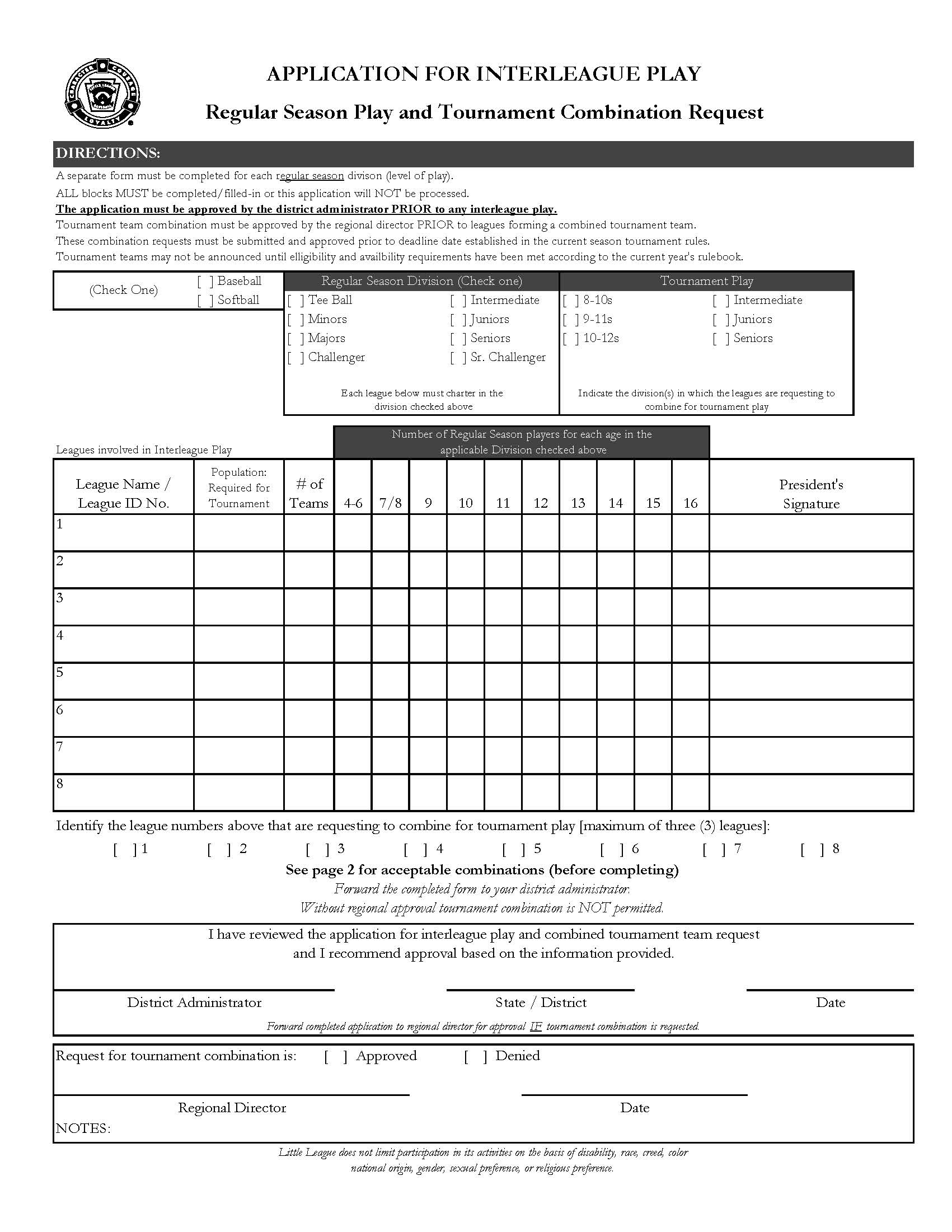 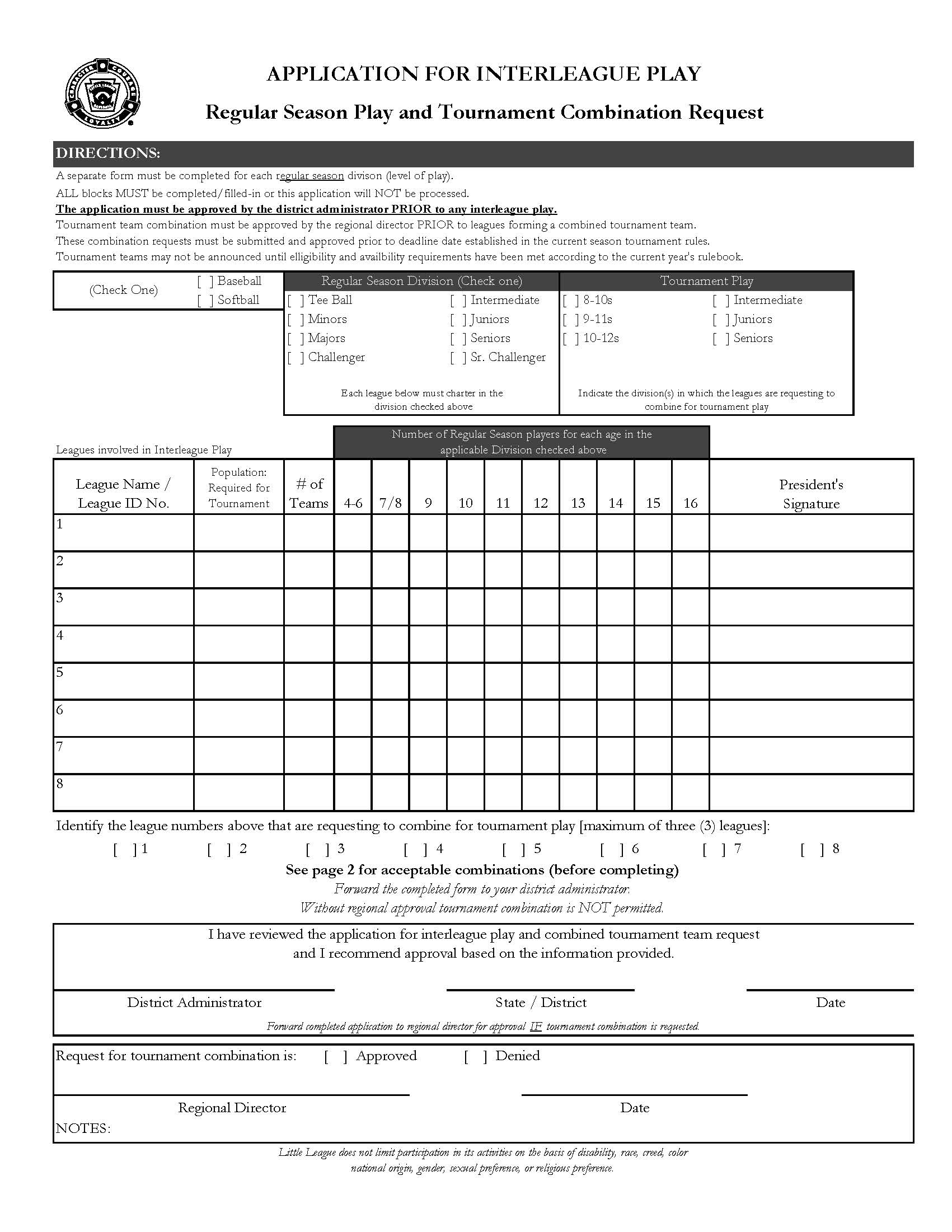 x
x
x
Select sport, Regular Season Division, Tournament Play 
 Remember : Use one form for each division
Interleague Play Form
Jonathan Long
3    15   16
17,256
North LL 309-05-18
3
8     8     8
Azalea LL 309-05-14
Samantha Jenks
8,000
2
Dan Warner
8     4
1
10,000
Gulfport 309-05-05
Enter League Name, ID Number for each 
Enter Population  and Numbers of Teams
Enter No. of Players in appropriate age sections
President signature required
Interleague Play Form
x
x
Michelle Smith
Feb. 16, 2015
GA 5
x
Jen Colvin
Feb 27, 2015
Indicate teams wishing to combine
District Administrator must sign and date
Regional Director Signature/Date (for tournament play only)
Combined Teams for Regular Season
x
x
x
Select sport, Regular Season Division, Tournament Play
 Remember : Use one form for each division
Combined Teams for Regular Season
Brandon LL
 239-12-01
11
11
Bruce Martin
15,295
22
Maynard LL 239-012-05
6
11,647
6
Leanne Miller
Each League must charter (in appropriate divisions)
Enter League Names, ID Numbers for each 
Enter Populations  and Numbers of players in age section
Presidents’ Signatures needed
Combined Teams for Regular Season
x
x
Forward to District Administrator prior to start of Regular season
Regional Director Signature / Date (if tournament combination is requested)
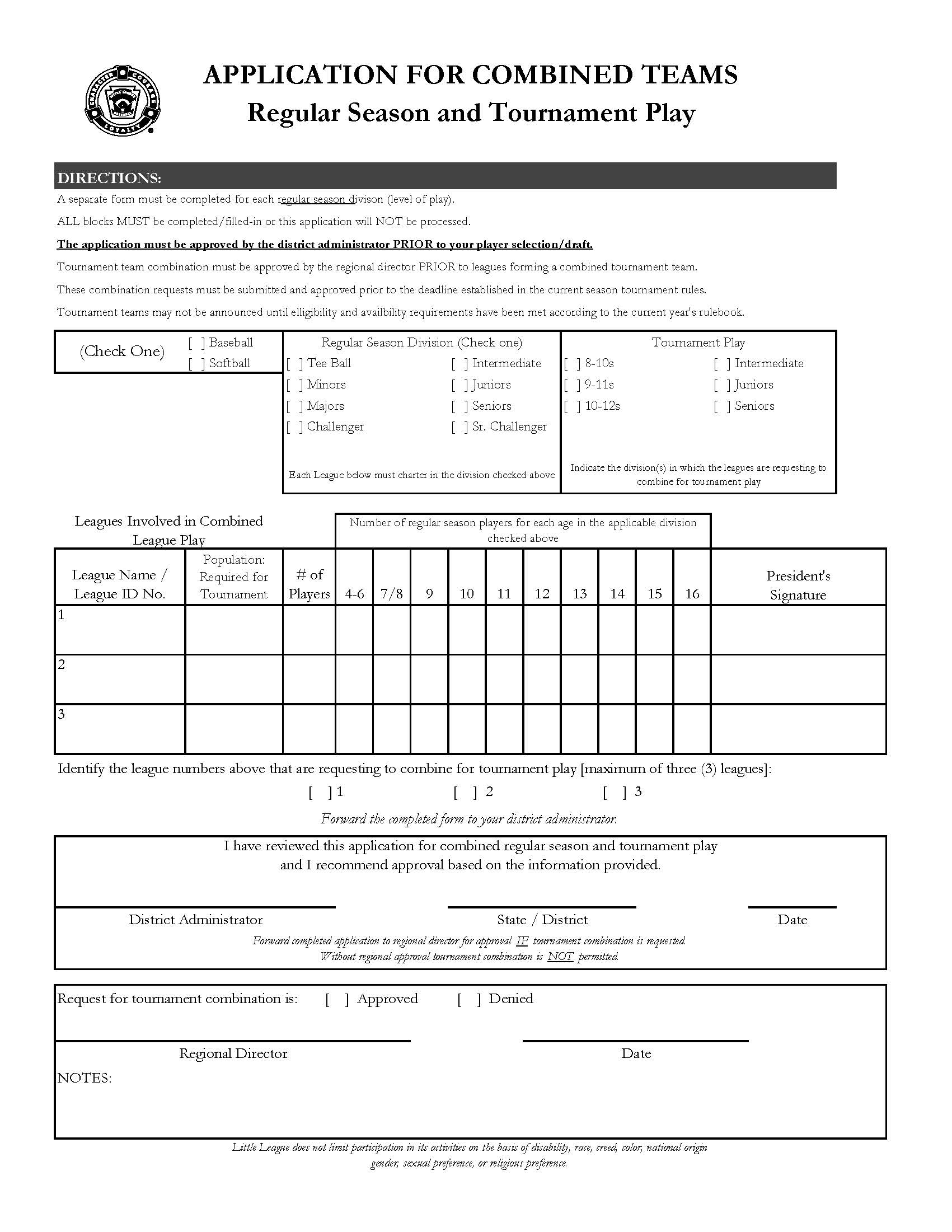 Stan Bowman
MD 5
3/7/15
x
3/19/15
Don Soucy
Charter Committee Waivers
Who/What is the Charter Committee?
A group of personnel at Little League International with whom is placed (by the Little League International Board of Directors) the responsibility for the granting, suspension, termination or limitation of any part of the charter, as well as the privilege of waiving rules and/or regulations as the individual situation warrants.
Charter Committee Waivers
Waiver request?  What’s a waiver request?
Any request to operate outside of Little League rules and regulations.
When a league charters with Little League, it pledges to abide by all rules and regulations of Little League.  However, under special circumstances, a league may request temporary relief from a rule or regulation.
Different types of waivers
- Forms:  II(d), IV(h), Combined Teams, Interleague Play
- Charter Committee:  Written request from league

All waiver types are ALWAYS 
documented in writing!
Charter Committee Waivers
Reasons for requesting a Charter Committee Waiver:
Population 
Out of Boundary ( Regular / Tournament)
15 year olds playing down in Juniors (baseball)
Uneven number of players on a team within a division
Less than 60% participation for tournament
Manager/Coach –League President / Player Agent
Merge leagues
Split Districts
Combine for Tournament Teams
Modify Playing Rule
Modify Regulation
Charter Committee Waivers
Process
Local League Board votes whether or not to request waiver
If Board votes to request a waiver, the President writes a letter, detailing the request.  Supporting documents attached and forwarded to the District Administrator
DA provides his/her recommendation and forwards request to Regional Director
Regional Director presents case to Charter Committee 
Charter Committee will inform Regional Director of response
Regional Director to inform the DA and league in writing
Charter Committee Waivers
Charter Case #1
League requesting to combine for Tournament in the 9/10/11 and 10/11/12 Division.
			League 1		              League 2
Population		32,000			32,000
Little League		5			5
Minor League		16			16
Tee Ball		6			6
Intermediate (50/70)	3			3

Comments:  
The league states that they have incurred a drop in Major League teams due to some players choosing to play Intermediate and other players leaving for travel ball.
Age breakdown in the Major division for both leagues:  
      12 year olds: 26; 11 Year olds: 58; 10 year olds: 31;  9 year olds:  6
The DA notes that travel has dramatically affected leagues in his area and he
      is supportive of request.
Charter Committee Waivers
Charter Case #1 Decision
Region’s Recommendation: The Region would be supportive of Combined Teams for the Regular Season. At Tournament time, based on the numbers provided, each league can support its own Tournament team.

Charter Committee Decision: Committee supported the Region’s Recommendation.
Charter Committee Waivers
Charter Case #2
Johnson Little League is requesting to expand their boundaries.



Comments: 
The league is requesting to add a portion of Pitt County, which would add about 5,000 to the league’s existing population for a total for 35,000. It is noted that there is no non-travel softball or teenage baseball in the county and they believe they can offer an alternative to families in that area.  
In 2013 (Case #113-03-086), the league requested to add all of Pitt County (population 15,500).  The Committee denied the request and noted that they would consider an alternate expansion.
Charter Committee Waivers
The Region notes that the population isn’t significant, as the area is rural and it would be a about an hour commute from the farthest edge of the expansion to the league location.
This league is currently one of the larger leagues in the district, team number and population wise. Also, the DA is the league president.
Charter Committee Waivers
Charter Case #2 Decision
Region’s Recommendation: The Region would be supportive of the expansion, but would note that the Committee reserves the right to require the league to merge or operate divisionally in the future, if team numbers and/or population warrant it.

Charter Committee’s Decision: The Committee denied the expansion.